On the back of the piece of paper Mrs. Law handed you, sort the following words into one three piles. 
Green: a pile for words you could teach to another student offering several examples 
Yellow: a pile for words you know the meaning to
Red: a pile for words you really are not sure what the meaning is
Topography
Fertile Crescent
Silt
Irrigation Canals
Flooding
Tributary
Tigris River
Euphrates River
Hammurabi Laws
Sumer
Warm Up:
What techniques have you used in the past to remember vocabulary?
Discussion Question:
Mesopotamia Vocab
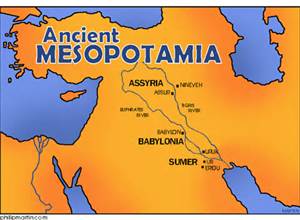 Day 1
Spiral Set Up
Title Page 32
Unit 3 
Mesopotamia
(Highlight the edge of the 

Title page 31
Vocabulary
Students will be able to participate in  vocabulary activities about the civilization of Mesopotamia.
Learning Target
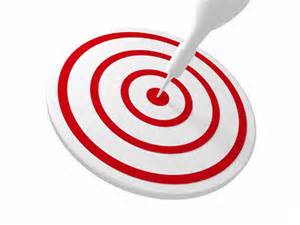 Key Vocabulary
Topography
Fertile Crescent
Silt
Irrigation Canals
Flooding
Tributary
Tigris River
Euphrates River
Hammurabi Laws
Sumer
Don’t Know- Heard It- Know It
Circle
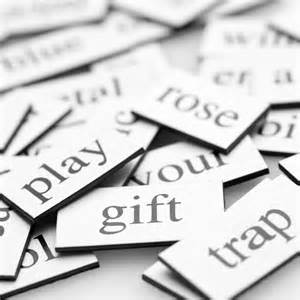 Vocabulary Pre-Groupings
Without knowing the definitions, with your group members, organize the 11 words into categories and be ready to explain why you organized them the way you did.
Vocabulary Chant
Repeat after me the following terms:
Topography
Fertile Crescent
Silt
Irrigation Canals
Flooding
Tributary
Tigris River
Euphrates River
Hammurabi Laws
Sumer
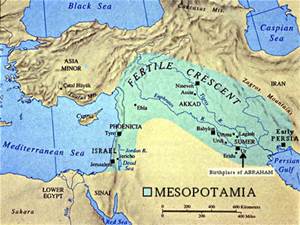 Vocabulary Definitions
Topography- the surface features  (physical features) of a place or region, such as mountains and desert
Fertile Crescent- a crescent-shaped area of fertile land in the Middle East that extends from the eastern Mediterranean coast through the valley of the Tigris and Euphrates rivers to the Persian Gulf. It was the center of the Neolithic development of agriculture in Mesopotamia
Silt- fine sand, clay, or other earthy material carried by running water and deposited as a sediment
Irrigation Canals- the artificial  application of water  to land through a canal to assist in the production of crops.
Flooding- overflow of water that submerges land which is usually dry
Tributary- a stream that feeds into a larger river
Tigris River- one of the two main rivers in Mesopotamia
Euphrates River- one of the two main rivers in Mesopotamia
Hammurabi Laws- oldest deciphered writings of significant length in the world
Sumer- an area in the southern part of Mesopotamia, where cities first appeared
Sentences:
Individually you are to complete the following:
Read the definitions that you and your group came up with for each word.
Create an image that will help you remember  each word.
Write a sentence that contains each word.
Definitions:
As a group, you need to complete the following:
Read the handout with the definitions for all of the words
Put the definition on your paper in 8 words or less.
Draw a picture representing each word in the box with the definition
With the 2 assigned vocab words, draw and color a picture for each word, on the computer paper, that represents the word.
Sentences:
As a group, you need to complete the following:
Read the definitions that you and your group came up with for each word.
Create an image that will help you remember  each word.
Write a sentence that contains each word.
Pick up your vocabulary worksheet from yesterday (located on the counter).  You will  have 5 minutes to finish completing your images that go along with each word.
Warm Up:
Mesopotamia Vocab
Day 2
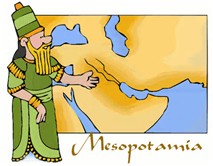 Students will be able to participate in  vocabulary activities about the civilization of Mesopotamia.
Objective
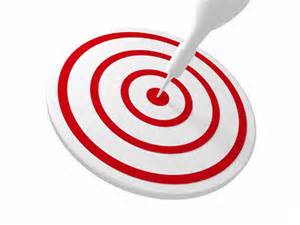 Key Vocabulary
Topography
Fertile Crescent
Silt
Irrigation Canals
Flooding
Tributary
Tigris River
Euphrates River
Hammurabi Laws
Sumer
Sentences:
Individually you are to complete the following:
Read the definitions that came up with for each word.
Create an image that will help you remember  each word.
With your partner, you  are to…
Write a sentence that contains each word.
Vocabulary Definitions
Topography- the surface features  (physical features) of a place or region, such as mountains and desert
Fertile Crescent- a crescent-shaped area of fertile land in the Middle East that extends from the eastern Mediterranean coast through the valley of the Tigris and Euphrates rivers to the Persian Gulf. It was the center of the Neolithic development of agriculture in Mesopotamia
Silt- fine sand, clay, or other earthy material carried by running water and deposited as a sediment
Irrigation Canals- the artificial  application of water  to land through a canal to assist in the production of crops.
Flooding- overflow of water that submerges land which is usually dry
Tributary- a stream that feeds into a larger river
Tigris River- one of the two main rivers in Mesopotamia
Euphrates River- one of the two main rivers in Mesopotamia
Hammurabi Laws- oldest deciphered writings of significant length in the world
Sumer- an area in the southern part of Mesopotamia, where cities first appeared
Words in Words
Divide your paper into 9 boxes, (3 boxes in 3 rows). Choose 9 of your vocabulary words; write one vocabulary word at the top of each box. Now try to find as many words as you can within each chosen vocabulary word.
Sign Language
Use American Sign Language to spell each vocabulary word.  







Now use your finger and write each word in the air
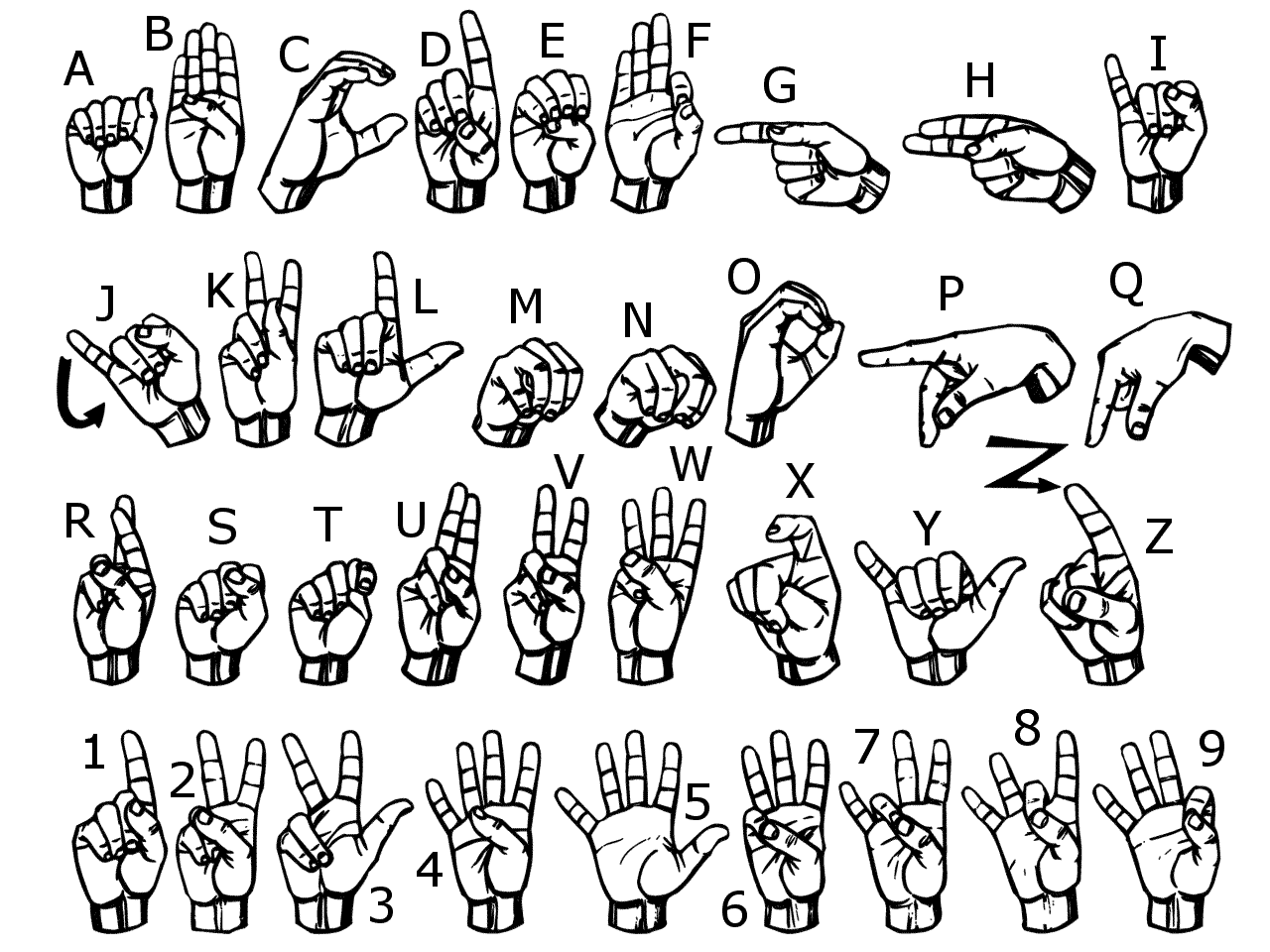 Doodle Words
Choose 5 words you totally understand and write your words using doodles to show what each word means. When you are done, put a star by your favorite doodle word.
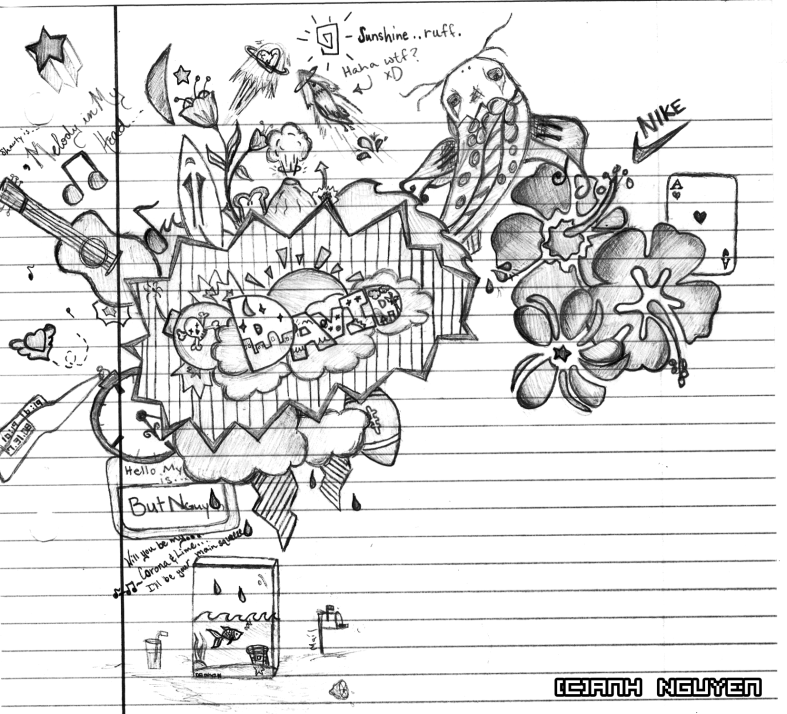 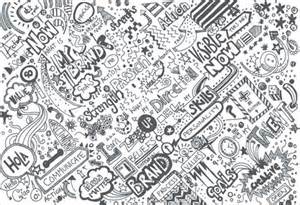 Silly Sentences
Create several silly sentences by using as many vocabulary words as you can.  Can you turn a silly sentence into a tongue twister ?
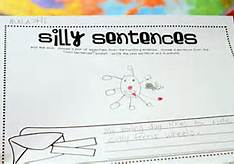 Vocabulary Rock and Roll
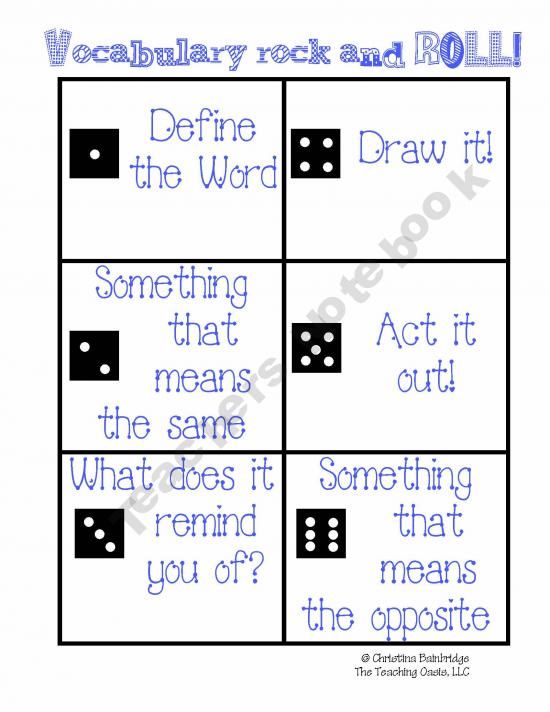 Sort Your Words
Sort your words by making three piles. A pile for words you could teach to another student offering several examples, a pile for words you know the meaning to, a pile for words you really are not sure what the meaning is.
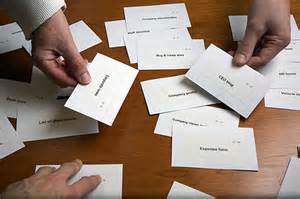